CZ Insight
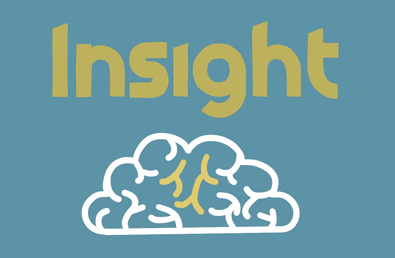 Základní údaje
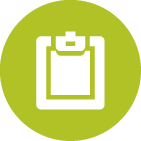 Název výzkumu
CZ Insight
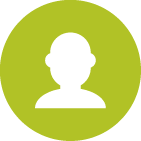 Autor
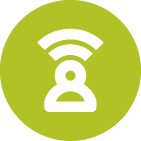 Jazyk dotazníku
cs
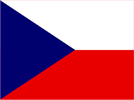 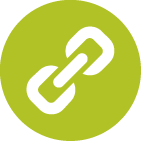 Veřejná adresa dotazníku
https://www.survio.com/survey/d/G9O8P6A3D1H0J0O2T
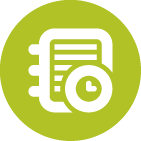 První odpověď
Poslední odpověď
13. 09. 2023
23. 12. 2023
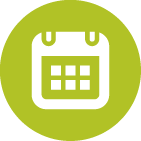 Doba trvání
101 dnů
Statistika respondentů
1160
457
0
703
39.4%
Počet návštěv
Počet dokončených
Počet nedokončených
Pouze zobrazení
Celková úspěšnost vyplnění dotazníku
Historie návštěv (13. 09. 2023 - 23. 12. 2023)
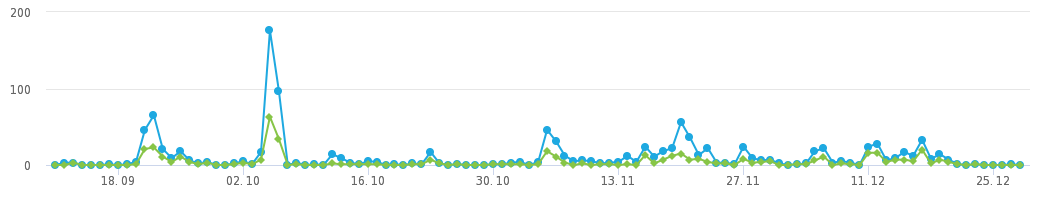 Zobrazeno (1160)
Dokončeno (457)
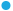 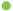 Celkem návštěv
Zdroje návštěv
Čas vyplňování dotazníku
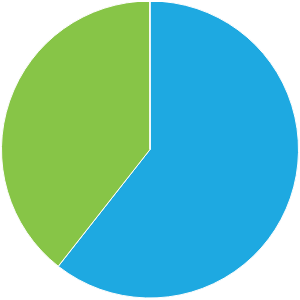 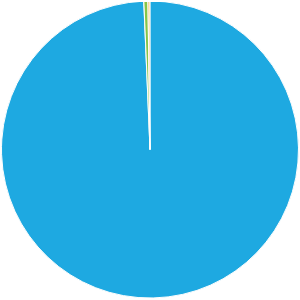 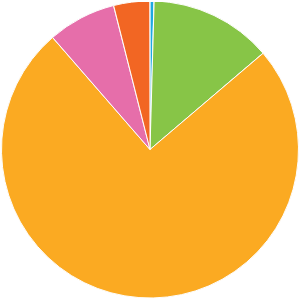 Pouze zobrazeno (60.6 %)Dokončeno (39.4 %)Nedokončeno (0 %)
Přímý odkaz (99.3 %)WhatsApp (0.4 %)Emailová pozvánka (0.2 %)
2-5 min. (0.4 %)5-10 min. (13.4 %)10-30 min. (74.8 %)30-60 min. (7.4 %)>60 min. (3.9 %)
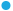 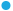 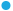 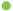 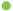 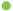 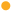 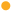 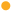 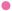 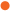 1. Jaký je váš pracovní status? 1/2
Výběr z možností , zodpovězeno 446x, nezodpovězeno 11x
1. Jaký je váš pracovní status? 2/2
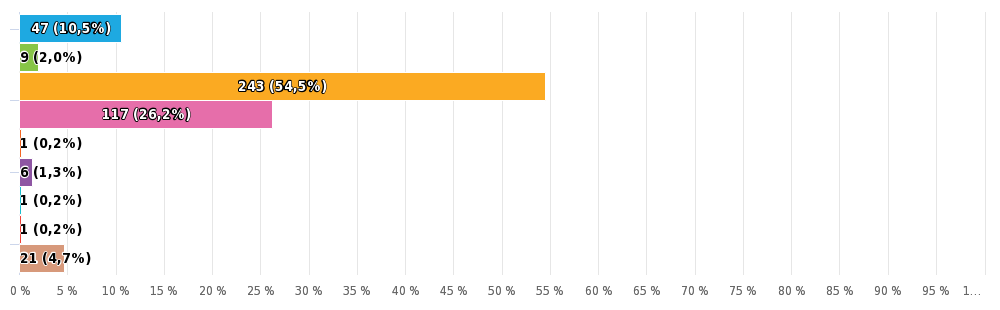 2. V jakém departmentu / pozici nejčastěji pracujete?
Textová odpověď, zodpovězeno 452x, nezodpovězeno 5x
3. Jak dlouho pracujete v audiovizuálním odvětví?
Výběr z možností , zodpovězeno 446x, nezodpovězeno 11x
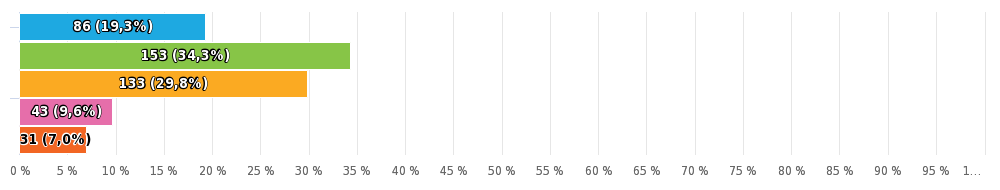 4. V jakém prostředí nejvíce pracujete? 1/2
Výběr z možností , zodpovězeno 446x, nezodpovězeno 11x
4. V jakém prostředí nejvíce pracujete? 2/2
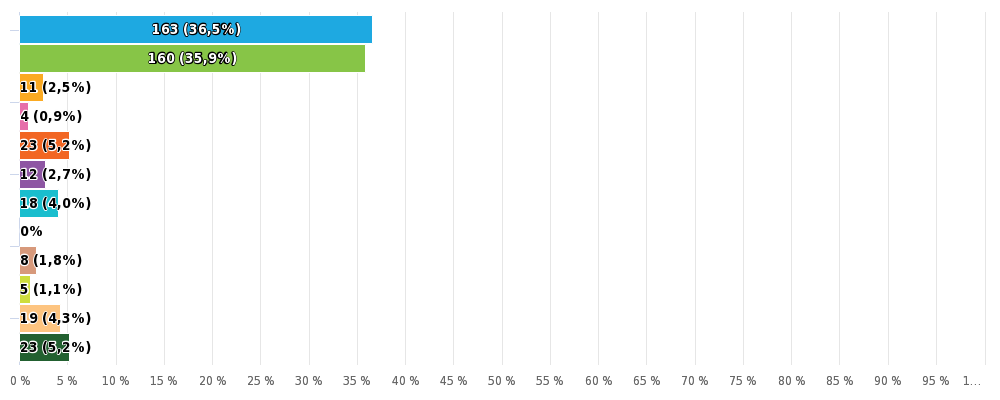 5. V jakém žánru/žánrech momentálně (v nejbližší minulosti) pracujete? 1/3
Výběr z možností, více možných, zodpovězeno 446x, nezodpovězeno 11x
5. V jakém žánru/žánrech momentálně (v nejbližší minulosti) pracujete? 2/3
5. V jakém žánru/žánrech momentálně (v nejbližší minulosti) pracujete? 3/3
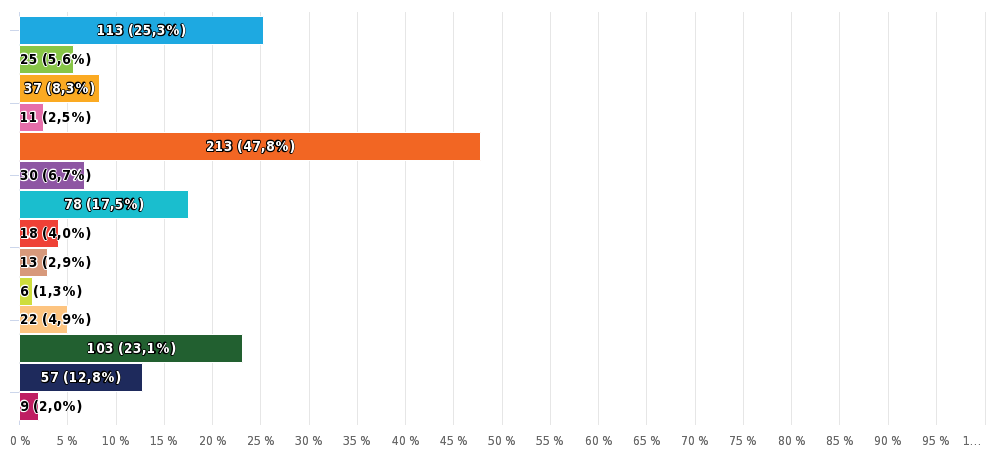 6. Do jaké míry souhlasíte s následujícími tvrzeními?
Matice výběru z možností, zodpovězeno 446x, nezodpovězeno 11x
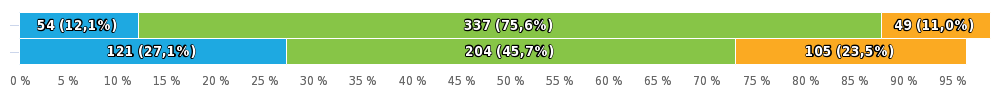 7. V současné době existuje dostatečná podpora a vhodné podmínky pro to, aby se pracovníci v prostředí audiovizuálního odvětví cítili dobře.
Výběr z možností , zodpovězeno 375x, nezodpovězeno 82x
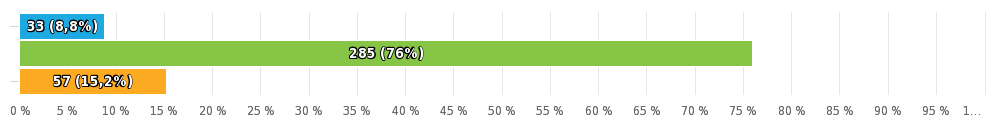 8. Do jaké míry souhlasíte s následujícími tvrzeními? Zohledněte současnou pracovní pozici nebo nedávné pracovní zkušenosti. 1/2
Matice výběru z možností, zodpovězeno 446x, nezodpovězeno 11x
8. Do jaké míry souhlasíte s následujícími tvrzeními? Zohledněte současnou pracovní pozici nebo nedávné pracovní zkušenosti. 2/2
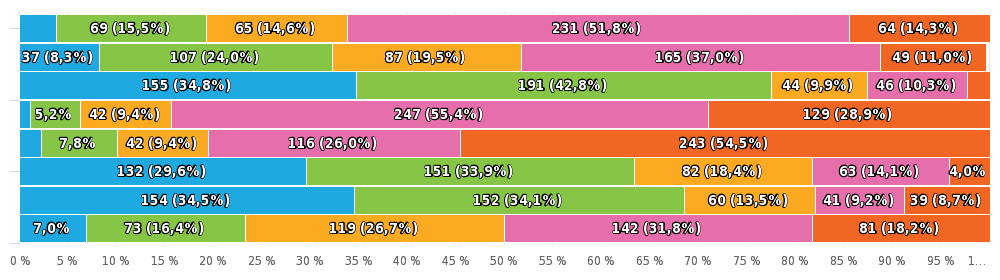 9. Do jaké míry ovlivňují následující okolnosti vaše duševní zdraví a pohodu? 1/2
Matice výběru z možností, zodpovězeno 446x, nezodpovězeno 11x
9. Do jaké míry ovlivňují následující okolnosti vaše duševní zdraví a pohodu? 2/2
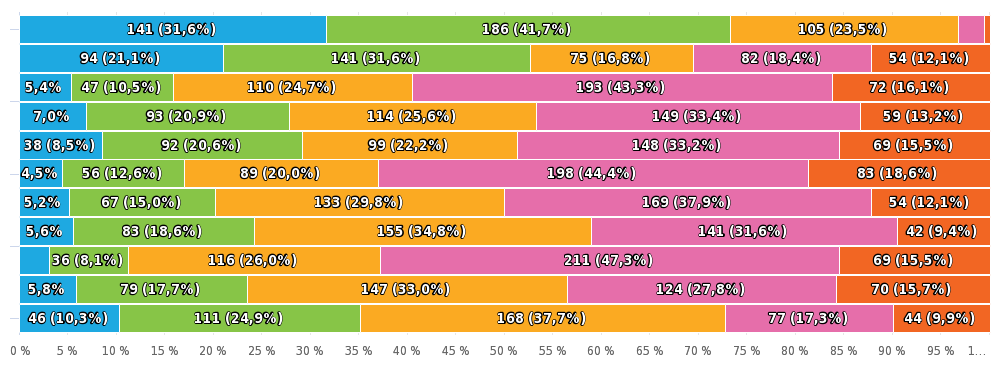 10. Do jaké míry souhlasíte s následujícími tvrzeními týkajících se financí?
Matice výběru z možností, zodpovězeno 446x, nezodpovězeno 11x
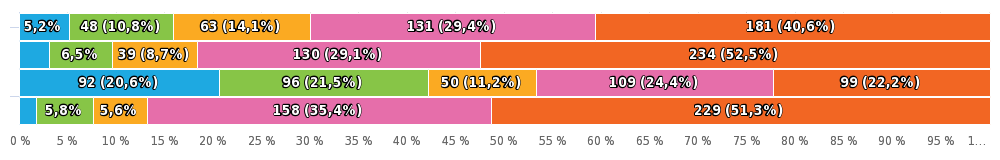 11. Zvolte možnost, která nejlépe vystihuje váš pocit v posledních dvou týdnech. 1/2
Matice výběru z možností, zodpovězeno 446x, nezodpovězeno 11x
11. Zvolte možnost, která nejlépe vystihuje váš pocit v posledních dvou týdnech. 2/2
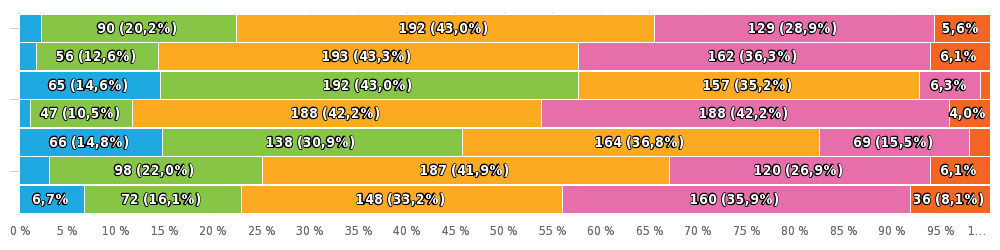 12. Jak často máte pocit, že vám chybí společnost?
Výběr z možností , zodpovězeno 446x, nezodpovězeno 11x
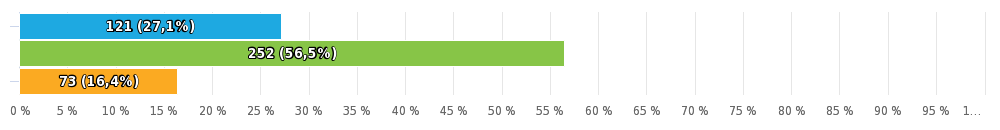 13. Jak často se cítíte přehlíženi kolektivem?
Výběr z možností , zodpovězeno 446x, nezodpovězeno 11x
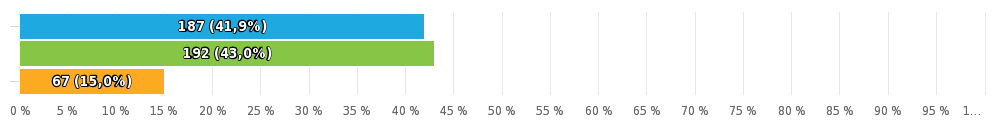 14. Jak často se cítíte izolováni od ostatních?
Výběr z možností , zodpovězeno 446x, nezodpovězeno 11x
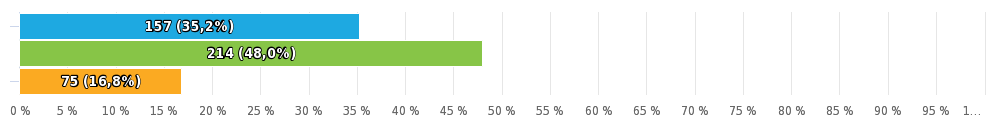 15. Měl/a jste zkušenosti s následujícími psychickými stavy, které negativně ovlivnily váš výkon v práci? 1/2
Matice výběru z možností, zodpovězeno 446x, nezodpovězeno 11x
15. Měl/a jste zkušenosti s následujícími psychickými stavy, které negativně ovlivnily váš výkon v práci? 2/2
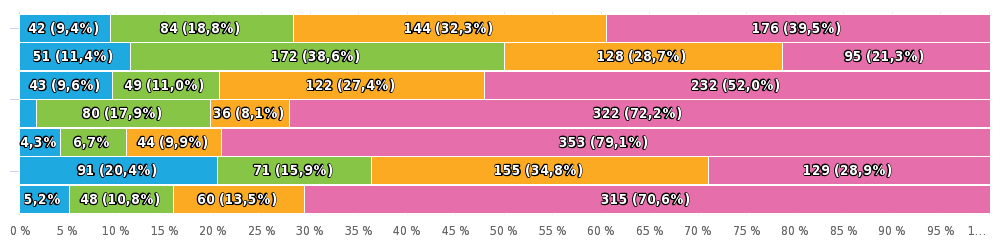 16. Pokud jste v uplynulém roce měli problém týkající se vašeho duševního zdraví, řekli jste to někomu?
Výběr z možností , zodpovězeno 446x, nezodpovězeno 11x
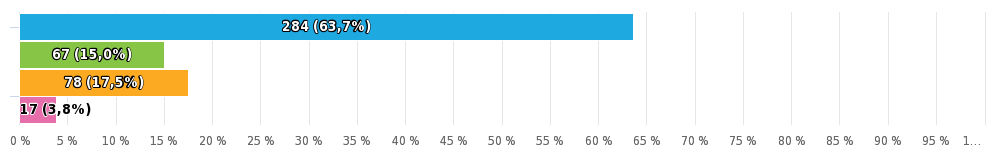 17. Pokud máte jiný než klasický pracovní týden PO-PÁ, se kterým tvrzením se nejvíce ztotožňujete?
Výběr z možností, více možných, zodpovězeno 446x, nezodpovězeno 11x
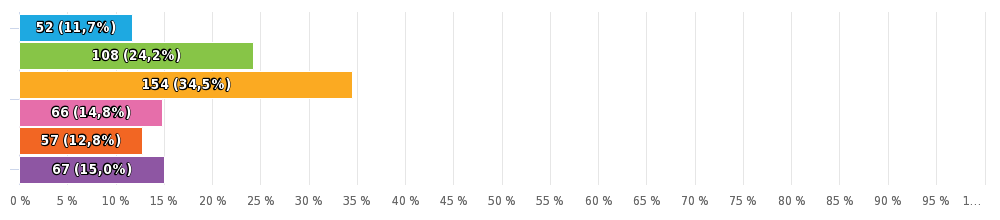 18. Kolik týdnů celkem jste v uplynulém roce pracoval/a?
Výběr z možností , zodpovězeno 446x, nezodpovězeno 11x
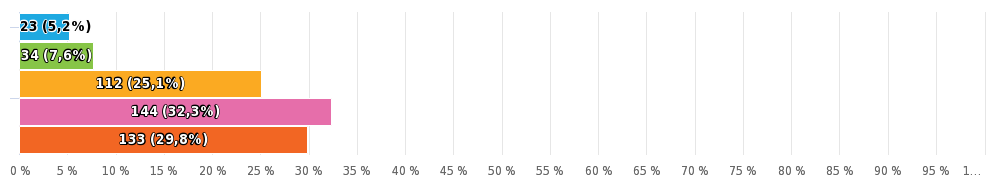 19. Kolik hodin je průměrná délka vašeho běžného pracovního týdne? 1/2
Výběr z možností , zodpovězeno 446x, nezodpovězeno 11x
19. Kolik hodin je průměrná délka vašeho běžného pracovního týdne? 2/2
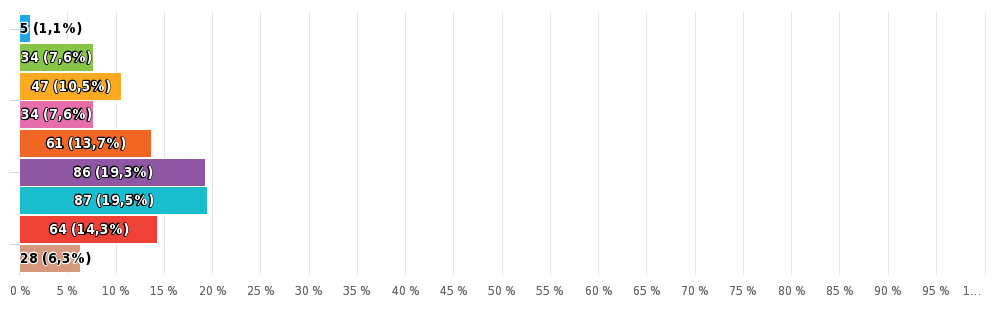 20. Kolik hodin v průměru spíte přes pracovní týden?
Výběr z možností , zodpovězeno 446x, nezodpovězeno 11x
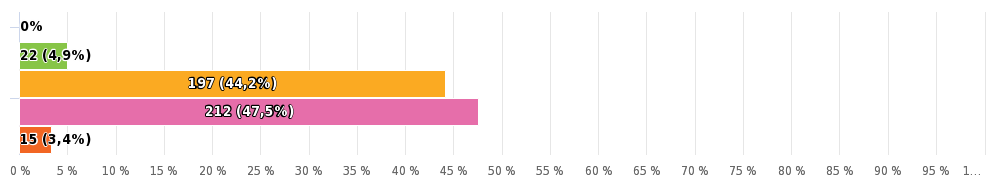 21. Jste spokojeni s délkou spánku v pracovním týdnu?
Výběr z možností , zodpovězeno 446x, nezodpovězeno 11x
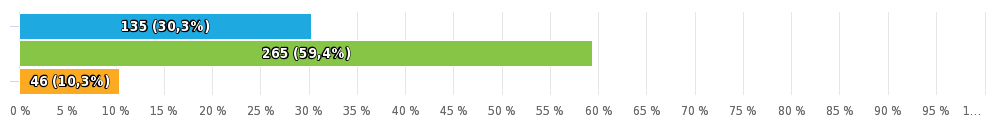 22. Pokud jste byl/a v uplynulých letech na projektech, kde bylo časté natáčení v noci, se kterým tvrzením se nejvíce ztotožňujete?
Výběr z možností , zodpovězeno 446x, nezodpovězeno 11x
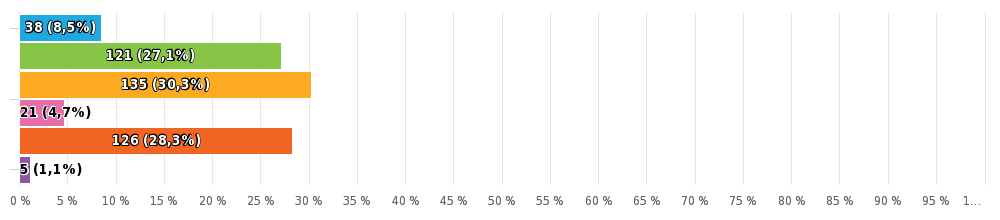 23. Máte pocit, že vaše práce má přímý vliv na vaši možnost navštěvovat lékaře v případě potřeby nebo chodit na běžné prohlídky?
Výběr z možností , zodpovězeno 446x, nezodpovězeno 11x
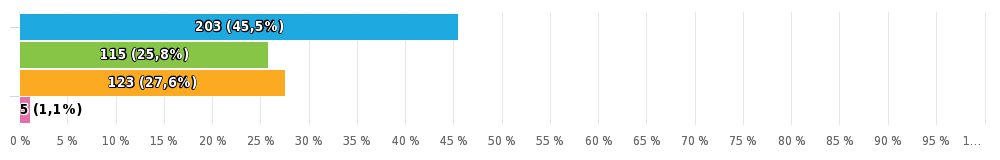 24(A). Pokud se vás přímo týká stávka WGA a SAG-AFTRA (vaše pracovní doba byla zkrácena nebo jste přišli o práci v důsledku zastavení/odložení natáčení), které prohlášení nejlépe odráží vaši současnou situaci? 1/2
Výběr z možností , zodpovězeno 446x, nezodpovězeno 11x
24(A). Pokud se vás přímo týká stávka WGA a SAG-AFTRA (vaše pracovní doba byla zkrácena nebo jste přišli o práci v důsledku zastavení/odložení natáčení), které prohlášení nejlépe odráží vaši současnou situaci? 2/2
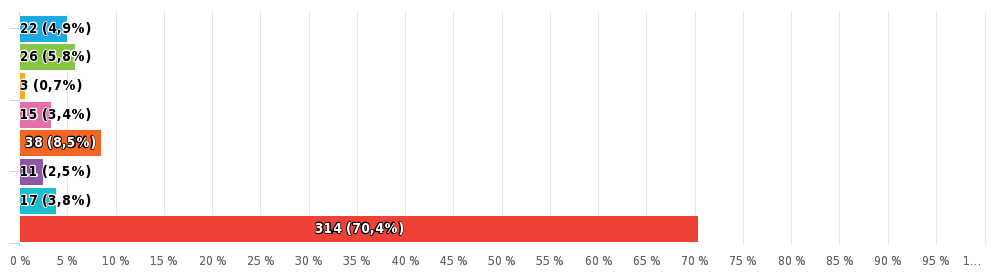 24(B). Pokud se vás přímo týká stávka WGA & SAG-AFTRA, která z následujících možností nejpřesněji odráží vaše pocity ohledně vašich financí.
Výběr z možností , zodpovězeno 130x, nezodpovězeno 327x
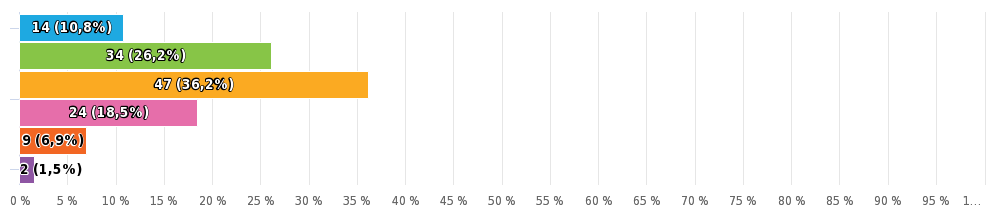 25. Jak, pokud vůbec, ovlivnila pokračující situace související se stávkou WGA & SAG-AFTRA vaše duševní zdraví?
Výběr z možností , zodpovězeno 131x, nezodpovězeno 326x
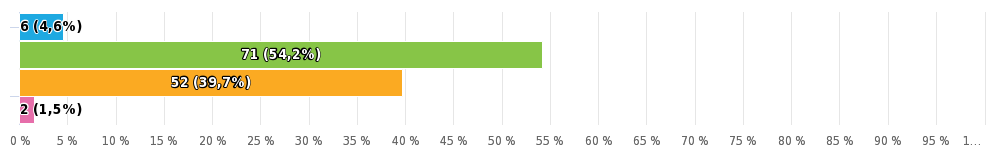 26. Co z následujícího se vás týkalo v uplynulých letech v souvislosti se stresem v práci? 1/2
Výběr z možností, více možných, zodpovězeno 446x, nezodpovězeno 11x
26. Co z následujícího se vás týkalo v uplynulých letech v souvislosti se stresem v práci? 2/2
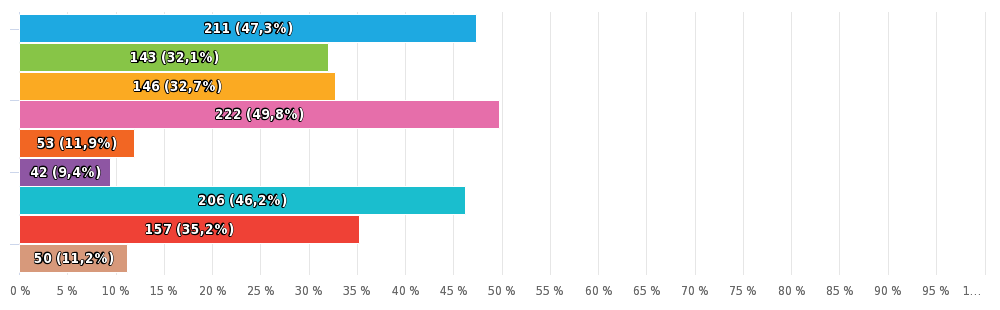 27. Měl/a jste v uplynulém roce pocit, že kvůli špatnému či zhoršujícímu se duševnímu zdraví musíte opustit audiovizualní odvětví?
Výběr z možností , zodpovězeno 446x, nezodpovězeno 11x
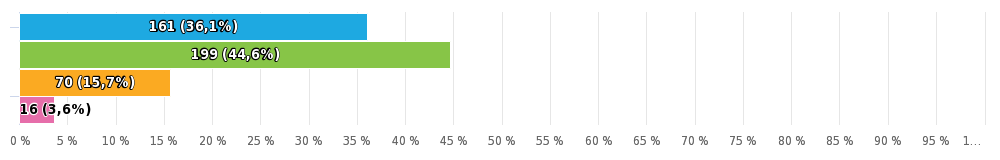 28. Pocítil/a jste v uplynulém roce z důvodů obav z nedostatečného finančního příjmu některé z uvedených stavů? 1/2
Výběr z možností, více možných, zodpovězeno 446x, nezodpovězeno 11x
28. Pocítil/a jste v uplynulém roce z důvodů obav z nedostatečného finančního příjmu některé z uvedených stavů? 2/2
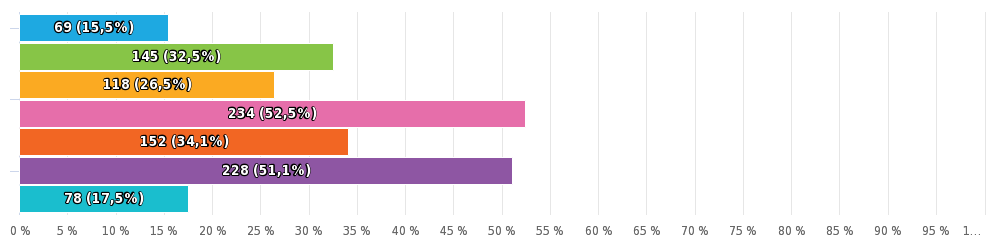 29. Jak byste v současnou chvíli ohodnotil/a vaše duševní zdraví?
Hvězdičkové hodnocení, zodpovězeno 446x, nezodpovězeno 11x
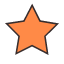 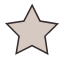 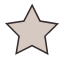 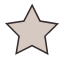 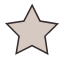 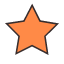 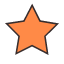 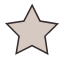 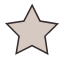 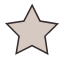 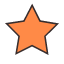 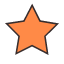 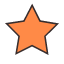 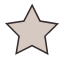 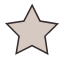 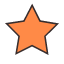 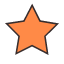 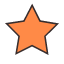 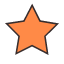 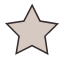 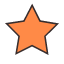 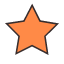 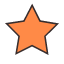 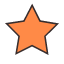 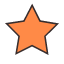 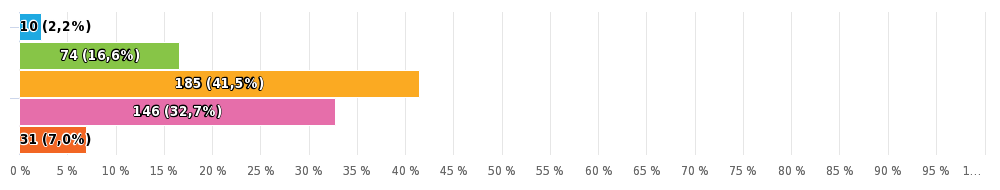 30(A). Měl/a jste v uplynulém roce sebevražedné myšlenky?
Výběr z možností , zodpovězeno 446x, nezodpovězeno 11x
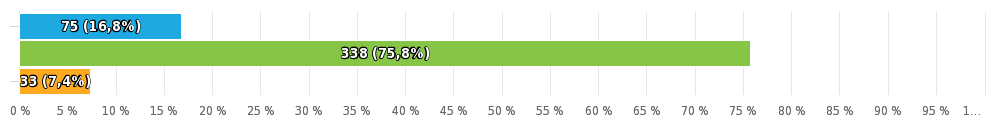 30(B). Máte ve svém pracovním kolektivu někoho, kdo se v uplynulém roce svěřil s tím, že má sebevražedné myšlenky?
Výběr z možností , zodpovězeno 446x, nezodpovězeno 11x
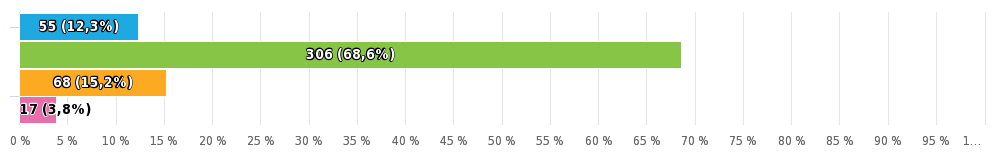 31. Měl/a jste v uplynulém roce zkušenost s jakoukoliv formou (nejen sexuálního) obtěžování na pracovišti? 1/2
Matice výběru z možností, zodpovězeno 446x, nezodpovězeno 11x
31. Měl/a jste v uplynulém roce zkušenost s jakoukoliv formou (nejen sexuálního) obtěžování na pracovišti? 2/2
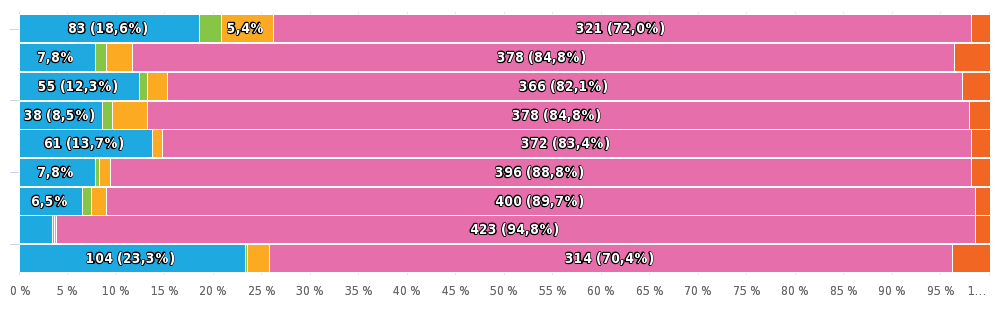 32. Pokud jste v uplynulé době prožíval/a zhoršení duševního zdraví (z jakéhokoli důvodu - obtěžování, stres, úzkost z pracovních i mimopracovních podmínek atd.) a přitom nevyhledal/a odbornou pomoc v práci i mimo ni,  jaké důvody vás k tomu vedly? 1/2
Výběr z možností, více možných, zodpovězeno 446x, nezodpovězeno 11x
32. Pokud jste v uplynulé době prožíval/a zhoršení duševního zdraví (z jakéhokoli důvodu - obtěžování, stres, úzkost z pracovních i mimopracovních podmínek atd.) a přitom nevyhledal/a odbornou pomoc v práci i mimo ni,  jaké důvody vás k tomu vedly? 2/2
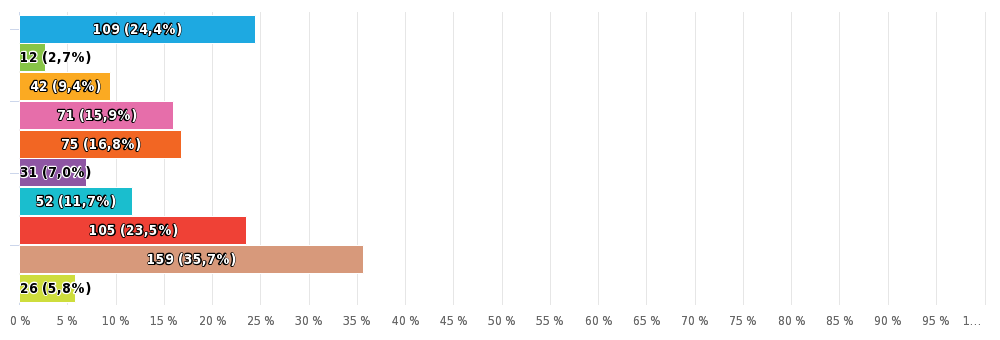 33. Jaká forma pomoci při poruše duševního zdraví by pro vás byla nejvhodnější? 1/2
Výběr z možností, více možných, zodpovězeno 446x, nezodpovězeno 11x
33. Jaká forma pomoci při poruše duševního zdraví by pro vás byla nejvhodnější? 2/2
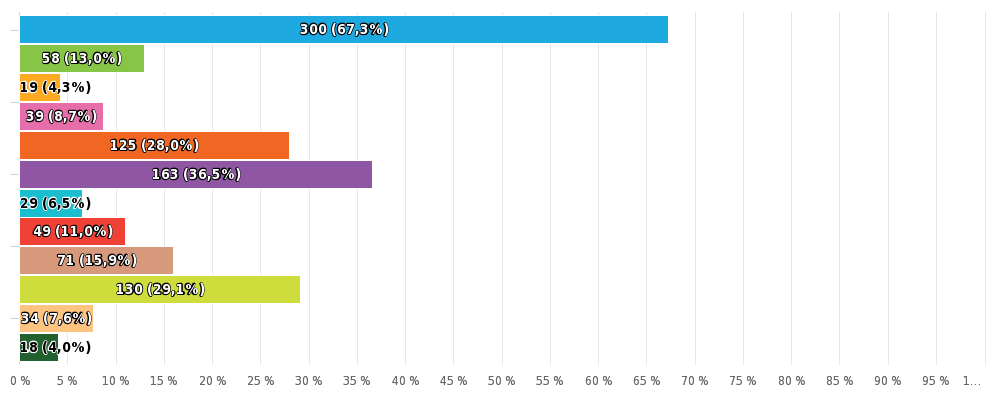 34(A). Pokud jste čelil/a problémům (např. obtěžování, šikana, bossing), komu jste se svěřil/a? 1/2
Výběr z možností, více možných, zodpovězeno 446x, nezodpovězeno 11x
34(A). Pokud jste čelil/a problémům (např. obtěžování, šikana, bossing), komu jste se svěřil/a? 2/2
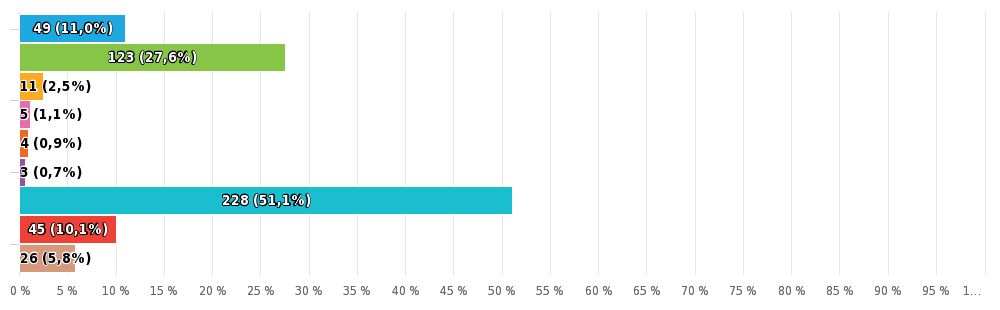 NEPOVINNÉ
Jaké je vaše pohlaví?
Výběr z možností , zodpovězeno 429x, nezodpovězeno 28x
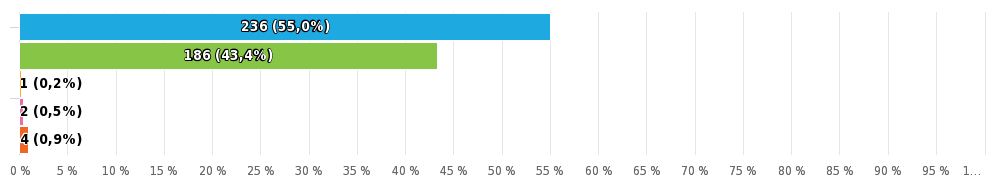 NEPOVINNÉ
Kolik je vám let? 1/2
Výběr z možností , zodpovězeno 406x, nezodpovězeno 51x
NEPOVINNÉ
Kolik je vám let? 2/2
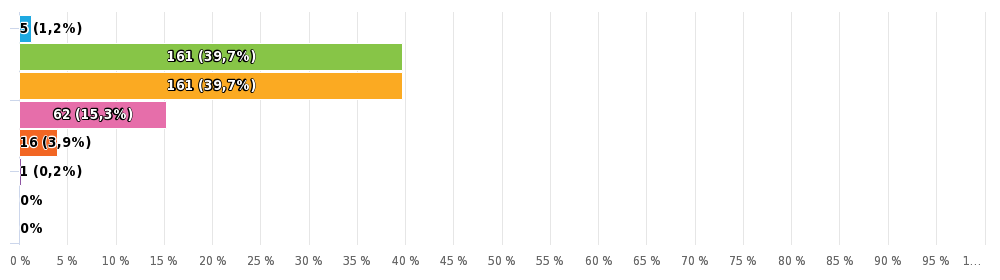 NEPOVINNÉ
Jaká je vaše sexuální orientace?
Výběr z možností, více možných, zodpovězeno 426x, nezodpovězeno 31x
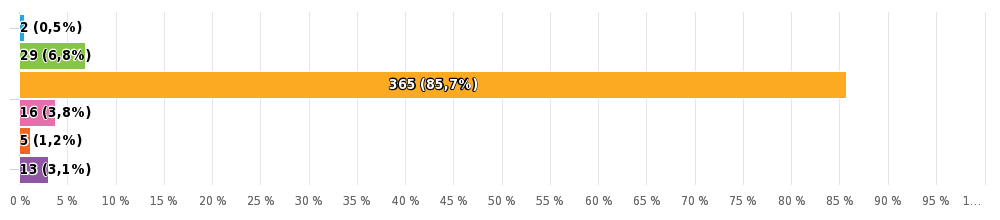 NEPOVINNÉ
Jaký je váš rodinný stav?
Výběr z možností , zodpovězeno 425x, nezodpovězeno 32x
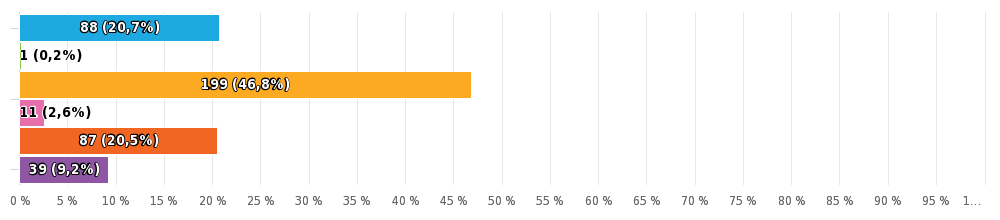 NEPOVINNÉ
Kolik máte dětí?
Výběr z možností , zodpovězeno 400x, nezodpovězeno 57x
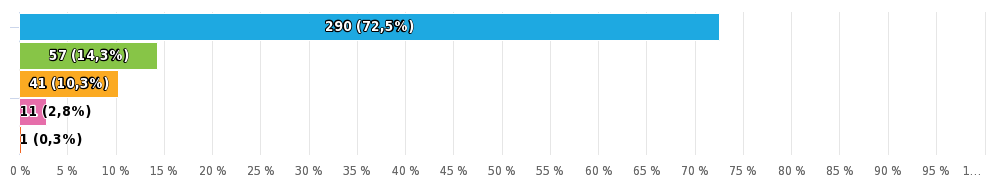